Estate Planning
For Today
{Presenter Name}
{Presenter Title/Credentials}
[Speaker Notes: Hello and welcome everyone to this webinar, Estate Planning for Today. I'm going to be your host today. Many of us know that there are challenges in trying to move forward right after a loss of a loved one, and  to a large extent that's what estate planning is about. It's about preparation for your family, preparation for your loved ones. 

And I know that estate planning can sound like a “down” subject. That is really why we struggle, often, with this conversation and talking about estate planning.  It’s because of the challenges that we don't like to think about the down things in life. We like to plan for the good things, the vacations, buying a new home, weddings, that stuff's fun. Planning for end of life care, long term care, playing for states, not as fun. It doesn't excite us as much, but it is very, very important. But don’t worry – it’ won’t be a total “downer” experience today.  We will have more positive things in here too.]
Overview
Introduction
Planning for a Good End of Life
Estate Planning Checklist
Concluding Thoughts
[Speaker Notes: Now a quick overview of what we’re going to be talking about today.  First, we’re going to touch on why preparing for a good end of life is so important. Then, we’ll talk about what you should be doing to make sure you have a good end of life.  

I have had my own estate planning checklist or process. Now obviously when you run into other people, they're going to have their own checklist and process. And that's perfectly fine. But today I just want to provide some framework, some value, that you can actually work through so you’ll have a starting point. It's not the end point, but it's a starting point. 

And we'll also talk about just some of the complications and changes that the modern world has brought on, like digital assets. You're watching a webinar right now -- all of a sudden, this digital world creates a whole new set of estate planning challenges. 

Obviously COVID-19 and social distancing have created different challenges and a lot of people have gone out of their way to get estate plans in place recently due to fears and concerns about the pandemic. It’s sometimes tough, but these are important conversations to have with your family. This is an exciting topic to me because it is so important. And I think that's really important to stress.]
Prepare for a Good End of Life
[Speaker Notes: Now, let’s try to reframe it. Can we change estate planning from being this kind of depressing topic that doesn't seem really fun, to reframing it as we want to prepare for a good end of life? Why wouldn't we prepare for a good end of life?]
Process Provides A Blueprint For Success
[Speaker Notes: I think all that really starts with process.  I've got a 10 step kind of process that I’ll outline a little bit later. But I like to start with this statement, that “process provides a blueprint for success.”

So if we give you a process here today, that doesn't mean that you succeeded yet, right? Eventually, you still have to go and execute on that process and implement it. Often with estate planning that means bringing accountants in, bringing financial advisors in, bringing an attorney in.  Not in every case, but often the larger your estate, the more complex it gets, the more different skill sets we might need to really put together a comprehensive plan -- from savings to retirement to all the “what ifs.” 

But let's start with that process. And let's just frame up the conversation.]
The Final Act
The Go-Go Years
The Slow-Go Years
The No-Go Years
The Final Act – When Finality Becomes a Reality
But the reality is that The Final Act could occur at any time –there is no season for death
[Speaker Notes: I often talk about this as “end of life planning.”   On the retirement side, we've used terminology about “the phases of retirement” for a while.   When you start thinking about your life cycle and where you're going to be and all the things you're going to do, we frame it up as various time periods or phases.  

We start with the “Go-Go Years” of early retirement; we see people spend a lot in those years more for pleasure and fun. For kids, grandkids, travel, etc. 

Then we have “Slow-Go Years” -- at that point we see spending actually, often, drop down a little bit. 

And then comes what we refer to as the “No-Go Years.” Towards the end of your retirement years, things really slow down. You become more frail; the aging kicks in a little bit more. Now, it's not the same for everyone. There are people in their mid-90s who still play tennis a couple times a week, and are still very active, but it's not the same for everyone. There are realities of aging. But what happens is we often see kind of a spike in expenses towards the end of life and retirement. And that's often the long term care piece, which to me is a really important piece of all of this end of life planning. 

But we really we have another phase.  We've got the “Final Act” when finality becomes a reality. And truthfully, this could actually occur at any time. So while I have it listed at number four here, it could come after phase one, or it can come after phase two. There is no season for this. It can occur anytime. So while we want to plan out towards this as “number four” there's that uncertainty factor here, which is why, really, for many younger people, for people in general, the lack of an estate plan is a really big risk. People in their 30s and 40s really should have estate plans in place, even if they're very basic, just outlining what happens. Everyone needs to plan for that end of life, those contingencies, mitigate that risk]
What Would be a Good End of Life?
World Wide Research Project – Breaking News!
100% of People Die!
46% of Americans die with less than $10,000 (MIT)
We all think about living well, so why not think about dying well?
What do you want?
[Speaker Notes: (Source: http://news.mit.edu/2012/end-of-life-financial-study-0803)

It’s a little bit of a joke, but I have breaking news from a worldwide research project: 100% of people die!

Well if death occurs 100% of the time, it’s probably a pretty good idea to have a plan for it. That's a pretty high likelihood that this will happen. So we do have to take it seriously and actually plan for it. There was an MIT study, this study is actually a number of years old -- but from what I’ve seen the numbers don't change a whole lot -- almost half of Americans die with less than $10,000.   That probably shouldn't surprise you if you see some of the other stats out there about a third of the country having no retirement savings outside of Social Security. 

That explains a lot of that group, but the reality is most of our estate planning is not about the dollars. It's not about the money. When it comes to planning for a good end of life -- money, finances, taxes -- we’ll see that's all part of it. But honestly, it's mostly about having that good end of life.  Do we get the care we want? Do we pass on our wealth to the people we want? Do we relieve burdens for our surviving family members or friends and people we care about? The reality is, it's about reaching some goal that we want to achieve.]
Why We Need a Plan
Prince Rogers Nelson
Died April 21, 2016
No direct heirs – 6 siblings
Estimated $300 Million Estate
No Will!
Its one thing dividing $300 million
between 6 people.
However, how do you divide Purple Rain? The vault of unreleased music?
[Speaker Notes: I want to share two examples up front, because they're a little bit more famous and both of them are musicians, so there's a great comparison between the two. 

The first one is Prince.  He passed away without any significant estate plan in place and his estate ended up right in court with siblings fighting about it. This is the stuff that you don't want to see. Somebody who is a brilliant musician, brilliant business person, brilliant person, impacted millions of lives in a very positive way.  And, you know, someone who had access to any type of planning that he that he would ever want. He also had some health problems before he passed away, too, so it wasn't totally out of the blue. 

This has now been ongoing for years to settle up his estate. And it's actually a very complex estate to handle – because as I always say, “How do you divide ‘Purple Rain’?” I don't know. Prince talked about having this vault of unreleased music, where he could release another album for the next year, every year, for 100 years. And so we could be getting Prince songs long after he passed away that nobody's ever heard before. 

The “vault” actually came mostly because of disputes with some of the agents out there and people that he felt were taking advantage of his situation. And so he stopped releasing new music and he held on to it because of some of those copyright and ownership issues that he was concerned about. And so, how do you even value that music? 

It's incredibly hard to value for federal estate tax purposes. Right subjected the estate and money to basically say, Hey, I'm going to give the government as much money as I possibly can without doing planning. And I don't think that most people would have wanted to do that. I would imagine even Prince would rather have shifted some of that money towards charitable endeavors instead.  But didn't happen. He didn't have the plan.]
Complexities Still Exist
Michael Jackson
Died June 25, 2009
Estimated $500 million in debt
Today – there is roughly $500 million in cash in the estate
Neverland is still for sale at roughly $100 million
Had both a will and living trust
However, estate is still ongoing as well as the trust
[Speaker Notes: Now flip side, let’s look at Michael Jackson. 

This is somebody who was kind of known -- from some of the TV appearances, some of the antics -- as maybe not the most planning-focused person ever. He accumulated a bunch of debt. But interestingly enough, he actually had a really good estate plan in place. It was so good that people actually went and re-looked at the valuations of this trust he set up for surviving kids because when he passed away there was a lot of debt, and they didn't pay federal estate taxes. 

Then all of a sudden his image kept generating wealth. The “hologram tour” generated so much wealth that the trust did very well. 

Now there are certain things in the estate like the Neverland house.   It was finally pulled off the market in early 2020 after failing to sell for almost five years.  It started off about 100 million, and got down to about $31 million before it was pulled.  The reality is that there were some assets that they probably should have planned liquidity for. Today, the trust obviously could liquidate that in some other fashion but that was a hard to sell asset. There's not a lot of buyers out there for $30 to $100 million properties that had circus equipment on it. 

Unfortunately the only downside about all of this, actually, was his trust document did get leaked eventually. The positive was that we saw it was very well done, but a lot of that information people like to keep personal and they don't want made public. That's often why people set up trust -- because it's personal and confidential. 

Sources: https://www.businessinsider.com/michael-jacksons-neverland-ranch-is-being-sold-for-100-million-2015-5]
Planning for the End Checklist
[Speaker Notes: Those are just interesting stories. We don't take a lot from those except for “Look, here's a really good planning example versus somebody else.”

It's about simply following a process, executing on it, taking care of your loved ones, and then making sure that your assets pass in the way that you want them to. Especially business owners or anyone with complex assets – for instance, if you're a writer and you own blogs and books. If you created something in your life of additional value, it can be very challenging to plan for that. So let's start with a planning checklist or process.]
Planning Ahead for the End
Identify and Prioritize Goals
Involve the Family
Financial Assessment
Review Housing and Care Alternatives
Review the Current Plan  
Establish Advance Directives 
Implement the Plan 
Communicate the Plan to Agents 
Distribute Documents
Update and Review As Changes Occur
[Speaker Notes: I use 10 steps in my checklist, and you could combine some of these. And again, this is a starting point, not an endpoint. 

We’re planning ahead for the end, but I start with “Identify and Prioritize Goals” -- and we'll talk a little bit more about that here in a moment.  I recommend thinking about where family should be involved very early. Some attorneys and some professionals have a completely different view on this. I've seen the argument that you should keep them completely separate, that they're not really involved. The reality is, when you look at what really happens, the family becomes involved in that final stage. So, to me at least, you should plan out how you want it to look. That's very important. 

Step 3 is a financial assessment. 

Then we need to look at housing and care alternatives. When I think about planning ahead for the end, housing is one of the biggest decisions we have to make. Where we want to get care, where we want to live. Do we want to age in place? And so it has to be part of the plan. Now a lot of people might argue that as part of the financial plan, but it's a huge part of our estate and it's a huge part of our end of life planning. So I include that in this checklist. 

Next, review the current plan. We did a little bit of upfront work and goal-setting with steps one through four; step five is really about evaluating where are we today. It helps us get clear on what we need to change based on the goals and information we have now gathered. And the reality is, everybody has a current plan – it’s just that many people's plans are not intentional plans.  Whether you realize it or not, you have one --the government has default plans out there for us.  If we're not actively making plans, we default to something. 

So moving on, next we're going to establish advanced directives, implement the plan, communicate it out, distribute the documents, and then over time, update and review. Now the good thing about estate planning is often we don't have to update this every year or even every two years or three years. We might go 10-15 years before we have to update anything. Major life events can affect that timeline, but often we have a little bit more leeway. It's not burdensome annual planning where we need to be consistently updating everything. It's supposed to be our “last will and testament”-- so it's supposed to last for the test of time. 

Of course when things change, our goals change, or life changes, we probably do need to update the plan.]
Identify A List Of Goals
Provide support for surviving spouse
Preserve and transfer assets to next generation 
Provide for dependents or children with special needs
Charitable goals 
Pets
Minimize taxes and costs 
Remove complexity and headaches
Effective and efficient transfer of ownership
Protect against theft or post-mortem fraud
[Speaker Notes: Let's start with step one and identify a list of goals. 
Do you want to provide support for your surviving spouse? Do you want to transfer assets? Do you have charitable goals you want to meet? Do you have dependents or children with special needs or grandchildren with special needs, and you want to spend set up a special needs trust? If you've got pets -- who's going to take care of them? Those are the drivers of your estate plan; it’s those personal goals. 

After you’ve identified those personal goals, start thinking about goals related to taxes, wealth management and efficient and effective transfer of ownership. Also think about the protection aspect. Some part of our estate planning is also about mitigating risks that are out there; post mortem fraud and theft. After we pass away, that’s a risk that can be high. It's one of the growing areas of high-end theft – it occurs after people pass away.]
Prioritize Your Goals
What is most important to you? Retirement income, surviving spouse, charity, children?
Are all your children the same age or close in age?
Do all your beneficiaries have different income needs?
Do you have any minor beneficiaries or beneficiaries with special needs?
What goals do you want to prioritize – often one strategy can help in one area but limit in another
[Speaker Notes: Now that we have goals identified, it’s time to prioritize them.  We can't always accomplish every goal that we want. 

If I just outline five goals – retirement income for me, retirement income for my spouse, long-term care or housing, leaving money to kids, leaving money to charity -- I don't necessarily know which one is most important. Is it charitable is more important than leaving money to kids? Do you want to make sure all of your beneficiaries get the same amount of money?  A lot of people like to levelize between children, but you know, equal isn't always fair. So how do we want to prioritize? How do we want to shift assets, and what planning do we then need to do? 

So let’s say what is most important is my retirement income and my spouse's retirement income. Those are priorities number one and two. Then comes taking care of our care long term care or housing. That’s number three. Next up is leaving wealth to our children. Well, then we can build the plan in accordance with that goal, but we have to prioritize. 

Until we get clear on our priorities, we're just kind of, to some degree, guessing.]
[Speaker Notes: Now, interestingly enough, even between spouses, we can have differences of opinions on what the goals and priorities are going to be. We're not always going to have clear alignment, so spouses are going to have to work together. Then they need to work with their team-- the attorneys, their CPA, their financial advisors -- to find a plan that encompasses both of their needs. 

And I think that's really important point. Don't let one spouse always drive everything while the other doesn’t feel like they get their desires, their wishes, their priorities and goals into the conversation. It's really important to have both spouses represented in the plan and professionals have gotten a lot better at bringing both voices into the conversation.  Sometimes it even helps to start with a separate meeting where each of you talk to the professional for 30 minutes before coming together. Not everyone does that, but there can be value to it. Of course there could some downsides to it, too.  But it’s an option if you feel like it would help you better communicate and create a plan that works for both of you.]
Involve the Family
Involve the family
Why?
They will take on a lot of the work
End of life isn't just about the person passing away
Has financial implications to others 
Caregiving often falls on family members
Biggest impact is on working women
[Speaker Notes: Step two is “involve the family.” I put this early in the checklist because reality is, a lot of estate planning, a lot of the end of life, is so tied to family. And it's not all just about the kids. It's also siblings, parents, or family friends if you don't have immediate family that you're really close with. 

Somebody once said, “I don't know if you'll have kids or ever had kids”, he's like, “but I know you had parents.” I thought that was a kind of an interesting way to put things. Maybe you're not involved with them. Maybe you are. But involve the family. Have that conversation. Think about it really early on the process. 

When somebody gets towards later in life, later in  retirement, they often have an event, and they end up in a care long term care facility. They end up in assisted living or they stay at home and they just need that assistance and we often still bring family members in. And that puts a lot of stress on somebody at these difficult times. Long term care is mostly provided by full time working women now in the United States. 

So getting these plans in place, involving the family, or at least having the conversation about who you want involved, if anyone, early on in the process, to me, is incredibly important. Because it's not all about money – it’s about involving and thinking about the family.]
Family Aspects To Consider
How much do you want them involved?
Do you want to be equal to all children? Is equal always fair?
What about long-term care? Do you involve the family?
Pets – do you have a plan?
Have you discussed living arrangements as you age?
Do you have children from another marriage or have either of you been divorced?
[Speaker Notes: When we think about the planning for the family side, there's a lot of questions. Who do you want to involve with long term care? Have you ever had that conversation with that child or other person? Have you discussed living arrangements as you age? What happens to your pets?  Where do you want to live?  Are you going to be involved with the kids and driving them to school or picking them up after daycare or anything like that? 

Do you want to leave money to everyone, and are you going to leave equal amounts to everyone?  Are you going to leave certain assets to certain people?  Explaining that and the reasons behind it sometimes can be important. Then actually making sure you set up the right plan to accomplish those goals is critical because just telling kids that you're going to do something doesn't always mean that legally that's what's going to happen afterwards.]
Financial Assessment
Taking account of your life and assets:
IRA/401k/Roth IRA
Life Insurance
Small Business
Stock Options
Non-qualified benefits
Digital Assets
Real Estate
Personal Property Items
[Speaker Notes: Moving on to the next item -- Financial assessment is really important. This is the basic stuff. I'm not going to spend a lot of time on this but we have to figure out what you own. Retirement accounts, small business, business ownership, stocks, digital assets -- I'll hit on that a little bit separately here later--, your personal property items, rings, jewelry, computers, cars.  All of those things you can pick up and move.  Your real estate, your house.]
Income and Tax Implications
Tax Implications
Personal income tax rates
What are tax brackets of beneficiaries?
Should you shift income to someone else?
Estate/Gift Tax Issues
Step-Up in basis or mostly IRD?
Required minimum distribution planning
Do you plan on your assets changing a lot?
Selling business?
Spending down assets while alive?
What about outstanding debts and liabilities?
Do you have income producing assets?
Business
Annuities 
Pensions
Real Estate
Other (crypto/stocks/etc.)
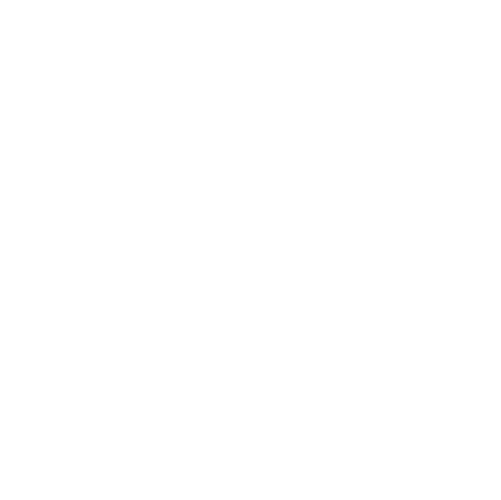 [Speaker Notes: And part of the financial assessment is where we start incorporating a broader category. So I'm going to weave in some broader planning topics in here now. When we're doing the financial assessment, part of that is looking at not just the assets we have, but really a whole financial impact assessment. 

Do we see our assets changing a lot from now? Are we moving into retirement, and we're about to start spending assets down? Do we have a lot of debt liabilities out there? Do we have income-producing assets? Real estate, crypto, dividend paying stocks, annuities, pensions, business income, rental property. 

And what are the tax implications of all this, and the tax implications of the income of the spending of the assets? Do we have a lot of appreciated assets? Who are the beneficiaries, possibly in the future? What of their tax brackets? Is there any potential here to start while we’re alive gifting and transferring of income producing assets to lower tax brackets?

Depending on the situation, it could be an effective strategy. And then if we’re a very large estate, what's the estate and gift tax issues at the federal or state level that we've got to consider then for our retirement accounts? Think about a lot of the required minimum distribution and tax issues.]
RMD Planning
No RMDs in 2020 (CARES Act)
Consider your RMDs in future years (age 72)
Taxable distributions
Should you do Roth Conversions in 2020
QCD planning with charities 
Tax impact on other benefits like Medicare and SS
Inherited Accounts subject to RMDs (no step up in basis)
[Speaker Notes: One of our biggest tax and income implications is required minimum distributions from our retirement accounts, which right now, kick in at age 72. It used to be age 70 and a half prior to the SECURE Act that passed at the end of 2019. We had RMDs waived for 2020 due to the CARES Act, which was really the relief bill that Congress passed back in March of 2020 due to COVID-19. But normally, what do we have? 

We have retirement accounts. Most people have tax-deferred, 401k, IRAs. We defer paying taxes on them, and then at retirement, we take mandatory distributions, which means we have mandatory income, taxable income, from our retirement accounts which is creating potentially a spend down of assets and some tax implications. Now, even when we pass away, RMDs are still a thing. Our beneficiaries are going to have to manage a new set of rules around required minimum distributions. And interestingly enough, a lot of assets, when we pass away, get what we call a “step up” in basis at death. Retirement accounts do not get this. So when we pass away, they are still taxable to our beneficiaries.]
Inherited Retirement Accounts
No step-up in basis – IRAs are taxable when distributed
SECURE Act (2019) – changed rules substantially
Most beneficiaries like children must distribute within 10 years after the year of death of the owner 
Creates complex tax planning issues
[Speaker Notes: When we talk about inherited retirement accounts, well in 2020 those RMDs were suspended, but the rules here have changed substantially. So when we start thinking about how have the rules changed for retirement planning and end of life planning, this is a huge change to planning. So the SECURE Act passed at the end of 2019, changed the inherited rules on how long we had to distribute these retirement accounts substantially. We typically had, prior to the passage of the SECURE Act, that inherited accounts could be, in many situations, stretched over the life expectancy of the beneficiary who inherited it. 

In planning, we are now leaving these to children and grandchildren in most cases now. And those situations, the full account must be distributed by the end of the 10th year following the year of death of the owner. So this is shortening the distribution period, increasing taxes, increasing the distributions that must occur during a smaller time frame, and creating real planning challenges.]
What End of Stretch Means
End of Stretch IRA means :
Higher taxes for many people
Less tax-deferred growth of account
Higher MAGI and Taxable Income can cause loss of benefits or higher taxes in other areas
Review trusts and beneficiaries!
[Speaker Notes: This is one of the single biggest changes that have occurred in the last year or so.  We now have to deal with this major change around how retirement assets are dealt with after they’re inherited.  And what this generally means is higher taxes, less tax-deferred growth, and potential loss of other benefits -- because as income then goes up, tax benefits and credits often phase out.  So what this means is we have to review our trust if we’re using a trust for this. There’s some disastrous things that could occur there. We’ve got to review the beneficiaries and then we have to go back to our tax planning.]
Roth Conversion Basics
Instead of making contributions to a Roth you can CONVERT traditional IRAs
Distribution from IRA must be done by Dec. 31 (amount is taxable unless rolled over or converted within 60 days)
Taxable portion is taxed at ordinary income rates
Raises taxable income 
Money rolls from IRA to Roth IRA
In plan, conversion allowed but rare – 401(k) salary deferral to Roth
No 10% tax on conversions 
Cannot convert RMDs – important because at age 72, RMDs are always the first money out of account!
[Speaker Notes: https://www.taxact.com/support/1330/2016/roth-ira-conversion-from-an-ira-distribution-must-be-by-end-of-tax-year

And part of our tax planning might include Roth conversions.  Roth IRAs are still going to be subject to that 10 year RMD period for inherited accounts. So it doesn’t get out of that.  But where it does help is that Roth assets are not taxable income. So all of a sudden we leave a Roth IRA and it’s not showing up as taxable income.  That can be a very good planning strategy.  Now to me, converting money to a Roth IRA for the most part, from a traditional IRA or 401k, is not mostly being done specifically because of this kind of stretch planning and estate planning. It’s mostly being done because honestly, having Roth money for a retiree is a good thing.]
When Is A Good Year To Convert?
Tax diversification
Look for lower tax brackets
Tax Cuts and Jobs Act of 2017 lowered taxes
While both spouses still alive
Before RMDs force taxable distributions
Retired – so less income
Large losses – perhaps charitable deduction carry-forwards, investment tax credits, net operating losses, etc. 
2020 no RMDs
Depressed investment values
Reduced estate costs or tax burden shifting
[Speaker Notes: We understand tax diversification. So we've got tax deferred money and Roth money.  A lot of people think tax rates are going up in the future. So if we think tax rates are going to go up, maybe we should pay taxes and do conversions today rather than wait until the future. 

Do them when both spouses are alive so we have, essentially, higher tax bracket ranges so we can do more conversions early in retirement.  We have less income often coming in there. We can't traditionally convert RMDs, but since there weren't any RMDs in 2020, we could convert that money.]
Federal Estate & Gift Tax Basics
Transfer of assets as gifts or at death can be subject to taxes
Federal estate & Gift taxes are at a scaled rate up to 40% after the first million in taxable transfers
Generation Skipping Transfer Tax (40% rate if unrelated 37.5 years younger or 2 generations) 
2020 Tax Exclusions  
Annual Gift Tax Exclusion $15,000
Federal Gift Tax/Estate Exemption is $11.58 million per person (TCJA)
Unlimited Marital Deduction and DSUEA (deceased spouse unused exclusion amount)
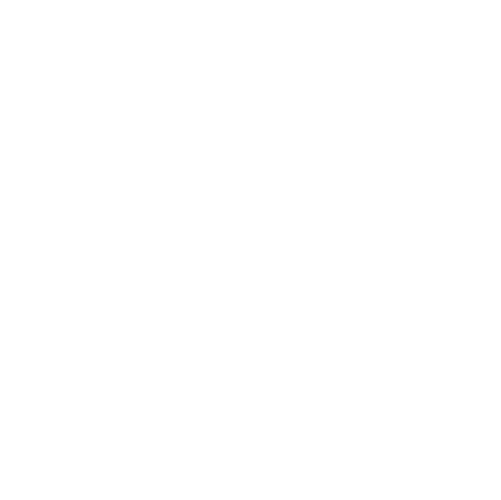 [Speaker Notes: Federal estate and gift taxes are still in play. The Tax Cut and Job Act essentially doubled exclusions, so we’re up to 11.58 million per person now before we run into any type of federal estate or gift taxes. When it comes to the “estate tax rate”, a lot of times you see 40% -- that's the max rate on federal estate and gift tax if we actually end up paying it. So if you go a million dollars over the exemption, that it's actually a little bit less than 40% on the first million. But if you're applying the 40%, we would be paying $400,000 in federal estate taxes on a million dollars.  So when you run into this it’s a really big deal.  So for larger estates, you have wealth, you’ve got to start doing planning on this and there’s a lot of ways to plan.]
Other Gift Tax Exclusions
Annual Exclusion - $15,000 per spouse each year – present interest gift 
4 Kids – that is $30,000 from each parent ($120,000 each year – each get married now $240,000 a year)
Unlimited Exclusions for direct tuition or medical expenses 
Unlimited amount to spouse ($157,000 in 2020 to non-U.S. citizen spouse)
Unlimited amount to qualified charities 
529 College Savings Plan – up to 5 years in one years – ($75,000 for each spouse in 2020)
REMEMBER You Might have to file IRS Form 709 even if you don’t have any taxes due if you are using up your exemption.
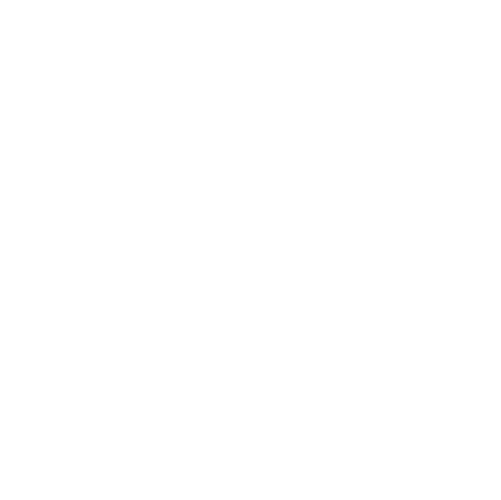 [Speaker Notes: We can start with annual gifting. A lot of people recall we had $15,000 per person per year in 2020.  You can gift cash gifts, present interest gifts we call it, and not have that as anything from a reporting standpoint, from using up any of that lifetime exemption amount 11.58 million. That's really where, if we're doing gift planning, we try to stay in that realm. 
Now, there's a lot of other exclusions out there. Unlimited exclusions for direct tuition or medical expenditures you might pay.  529s have an increased amount you can put in in one year -- five times the annual amount. Five times $15,000 is $75,000 each spouse could put that in for one kid. So you could fund $150,000 into a 529  in one year without any gift issues and without having to start filing your reporting forms.]
To Big To Ignore: The Home
Is the house an investment?
Is it a liability?
Is it a source of income?
Does it provide services – ie where you live? 
Do your kids want your house?
[Speaker Notes: So, shifting now back to the home. This is in our accounting of assets, but it’s a little bit different and I separate it out because the home is too big to ignore. And I say, what is the home to you? Is it investment, is it a liability, is it an income source? Is it a consumption of services, aka where you live? It provides housing. Do your kids want the house?  All of these questions are coming in. So we have to plan for this.]
Housing and Care Alternatives
Where will you live in retirement?
People want to age in place and live at  home for as long as possible
Homeowners do not want to rent!
Housing Options
Age in place, CCRCs, Nursing Home, Assisted Living, Family
Will we tap into home equity as an income resource?
Care is very much driven by need, options, financing, and housing
Will we need LTC?
What about hospice care?
How will this impact family and caregivers?
How will we fund these costs?
[Speaker Notes: When it comes to end of life planning, it’s not necessarily about buying the home-- it’s about where do you want to live in retirement? Do you want to age in place? What are other housing options available to us? Are we planning on selling the house and downsizing or freeing up home equity at some point? When we think about long term care, how is that going to be provided? Is it going to be provided at home or in an institutional setting?  And then how are we going to fund all this and what conversations and what planning do we need to engage to bring all this together?]
Review the Current Plan
Everyone has a plan! Just not a good plan!
71.6 percent of Americans do not have an up-to-date will in place (https://www.uslegalwills.com/blog/americans-without-wills/)
Many wills are out of date
People say yes, I have a will but its old and out of date
It still controls!
No will – you still have a plan – state law will dictate
Remember – Just Shoot Me Isn’t a Plan
[Speaker Notes: Http://news.mit.edu/2012/end-of-life-financial-study-0803

Then we review the current plan.  There is a great stat in here from a survey that said about 71% of Americans do not have an up-to-date will in place.  And when I look at that, I think, wow, that that means we probably have 15% of the country that has an up-to-date estate plan in place.  That’s just the will, in and of itself, which is typically not the only thing that a lot of people need.  For a lot of people, yes.  But for a lot of other people, we need more things than that, so we have to do planning.  And if we don’t have a will, don’t have a trust, don’t have our beneficiaries listed out, we will default to whatever the state says. And often, that is not what we want to occur to our wealth.]
Establish Advance Directives
Durable Power of Attorney
Make sure the person knows
Health Care Power of Attorney
Don’t do groups!
Living Will
Make sure you know how this works
DNR
Make sure you get to hospital
Living Revocable Trust
Make sure you fund the will
Will
Make sure you have one even with a will
Remember These Are State Law Documents! If you move – you might have to redo them all – talk to an attorney!
[Speaker Notes: Moving on, we need to think about the advanced directives we need. Often, people need a handful of these. Maybe not all of them, but a handful of them. 

Here we're thinking about powers of attorney, health care power of attorney, maybe a living will,  maybe a do not resuscitate order. A will or a revocable trust could need all of those. 

Now, I have this “remember” point in here. Remember that most of our documents are state law driven documents when it comes to estate planning. We often need an attorney to be some part of this with the drafting of these. If you move to a new state, sometimes we do have to redo these documents. We have to go back and examine our legal documents because it's now a new state and we have to understand how those state rules will apply once we relocate. Often it doesn't require kind of a full redrafting, but it does require us to look at it.]
Implement the Plan
Sign and File Any Required Documents
Fund Your Trust
Retitle Property
Purchase Life Insurance
Convert Term to Permanent 
Start Gifting Program
Roth Conversions
Track Your Assets
Review Beneficiary Designations (Federal Life/ERISA)
[Speaker Notes: Then we want to go through and implement.  So that might be signing and filing documents, having witnesses. It might be funding a trust if it’s set up, retitling property so spouses have joint ownership, purchasing life insurance, starting a gifting program, doing the Roth conversions, transferring assets, setting up new beneficiaries. This is where we finally start putting this whole plan together.]
Communicate the Plan
Talk to family
Talk to doctors
Talk to agents for health care and power of attorney
Perhaps talk to your business partners
Friends and others impacted
[Speaker Notes: Then we want to figure out who we need to communicate it to. Bringing back that family conversation. Do we have to give some documents to our doctor, our local hospital, or our business partners? What do we have to communicate our wishes? And that just depends very much on the situation.  Sometimes there's a decent amount of communication that has to occur, but often people keep this stuff very private. Now if you keep it very private, the next part also becomes important.]
Distribute Documents
Keep Copies of Everything
Keep Records
Put somewhere safe
Envelope with Insurance Card, Living Will, HCPOA, DNR
Give copies to advisors, hospital, doctors, agents
[Speaker Notes: How are we going to manage the documents? Are the copies in a particular folder or safe that somebody knows where it is so that can actually find it? Do we put it on record with our local court?  Going back to hospitals, do we give doctors, attorneys, others the ability to share things in some cases? When it comes to distributing the documents, keep an envelope with the insurance card, the will, the health care power of attorney, the do not resuscitate order, all of the medical stuff together. A lot of people forget about the insurance card, but that is a good one to keep a copy of in there as well.]
Review and Update
Client goals and needs will change
Laws will change
Client could move
Other family members could die first (did we plan for contingent beneficiaries)
Tax laws change
Federal Estate Tax might not be an issue today
Still file portability – Form 706 Estate tax – could be an issue later
[Speaker Notes: Then review and update. We've got goals, but they might change. We've got laws.  They will change. We could relocate, family members could die, tax laws, again, are going to change. And we see Federal estate taxes and State estate taxes might not be a big issue for a lot of people today, based on changes around the Tax Cut and Job Act. But after 2025, by law, those are going to revert back and cut back in half. Again, government's going to start looking for tax revenue out there and eventually they might go back to looking at making the Federal Estate and Gift Tax have a lot more teeth.  That’s a real possibility.]
Concluding Thoughts & Takeaway
Planning Ahead for the End
Identify and Prioritize Goals
Involve the Family
Financial Assessment
Review Housing and Care Alternatives
Review the Current Plan  
Establish Advance Directives 
Implement the Plan 
Communicate the Plan to Agents 
Distribute Documents
Update and Review As Changes Occur
[Speaker Notes: So again, just walk through the planning checklist, make sure you have a process to plan for a good end of life. We need to be tracking our assets, thinking about our goals, looking at the value of assets, prioritizing what we want to do, updating the plan, communicating our plan, and putting all that together.]
Moving Forward
End of life planning is complicated, have the right documents and language
It’s Not All Financial, its about control, access, and non-access
Digital currencies, websites, emails all create issues
Stay Current!
[Speaker Notes: The reality is, end of life planning incredibly complicated, to make sure that we have the right documents, we have the right language, we've followed some process, and we've brought the right people into the conversation.  This isn’t all about money. It's about family. It's about controlling our outcomes. Having what we want to occur. It's about access. It's about making sure we transfer wealth, and how we want to transfer that wealth. It’s about taking care of family. It's not all financial, it's family-driven.

We've got new tax laws, new laws about required minimum distributions. We've got to make sure that we're staying current with our planning. There's a lot going on out there. This is an incredibly tough year or so for many people and this isn't probably the most exciting topic for you, but let's do the planning. Let's put us in the best place to succeed with our goals.]
Additional Disclosures
{Insert Standard BD/RIA Disclosures}
This presentation is designed to provide accurate and authoritative information on the subjects covered. It is not, however, intended to provide specific legal, tax, or other professional advice. For specific professional assistance, the services of an appropriate professional should be sought.
Some IRA's have contribution limitations and tax consequences for early withdrawals. For complete details, consult your tax advisor or attorney. Distributions from traditional IRA's and employer sponsored retirement plans are taxed as ordinary income and, if taken prior to reaching age 59 ½, may be subject to an additional 10% IRS tax penalty. Converting from a traditional IRA to a Roth IRA is a taxable event. A Roth IRA offers tax free withdrawals on taxable contributions. To qualify for the tax-free and penalty-free withdrawal or earnings, a Roth IRA must be in place for at least five tax years, and the distribution must take place after age 59 ½ or due to death, disability, or a first time home purchase (up to a $10,000 lifetime maximum). Depending on state law, Roth IRA distributions may be subject to state taxes. If you are purchasing an annuity to fund any tax-qualified retirement plan (IRA), you should be aware that this tax-deferral feature is available with any investment vehicle and is not unique to an annuity. Carefully consider the features and benefits of the annuity before making the decision to purchase.
The Standard & Poor's 500 Index is a capitalization weighted index of 500 stocks designed to measure performance of the broad domestic economy through changes in the aggregate market value of 500 stocks representing all major industries.
Converting from a traditional IRA to a Roth IRA is a taxable event.
The hypothetical investment results are for illustrative purposes only and should not be deemed a representations of past or future results. Actual investment results may be more or less than those shown. This doe snot represent any specific product [and/or service].
This event is purely educational. No products or services will be offered for sale and there is no obligation.
[Speaker Notes: {Insert disclosure}]
Thank You For Joining Us!
[Speaker Notes: This a challenging year for all of us. Planning ahead can give you confidence and clarity. Thank you for joining us, have the best rest of the year. Stay safe, stay healthy.]